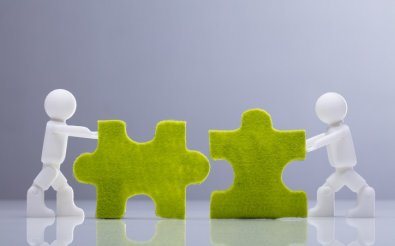 Муниципальное автономное дошкольное образовательное учреждение 
«Детский сад № 111 «Дашенька» г. Улан-Удэ
«Тимбилдинг, как форма организации проявления лидерских качеств у детей
Подготовила: Юмашева Е.А.
                                                                                воспитатель первой категории
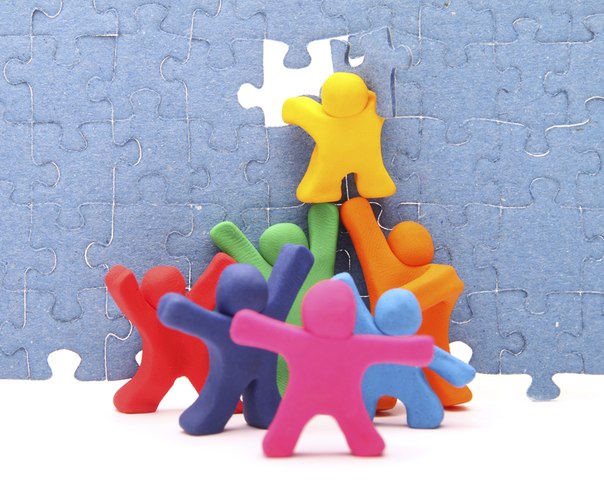 Что такое ТИМБИЛДИНГ?
От англ.  Team building  - построение команды или командообразование.
Включает в себя мероприятия: 
игровые;
развлекательные;
творческие.
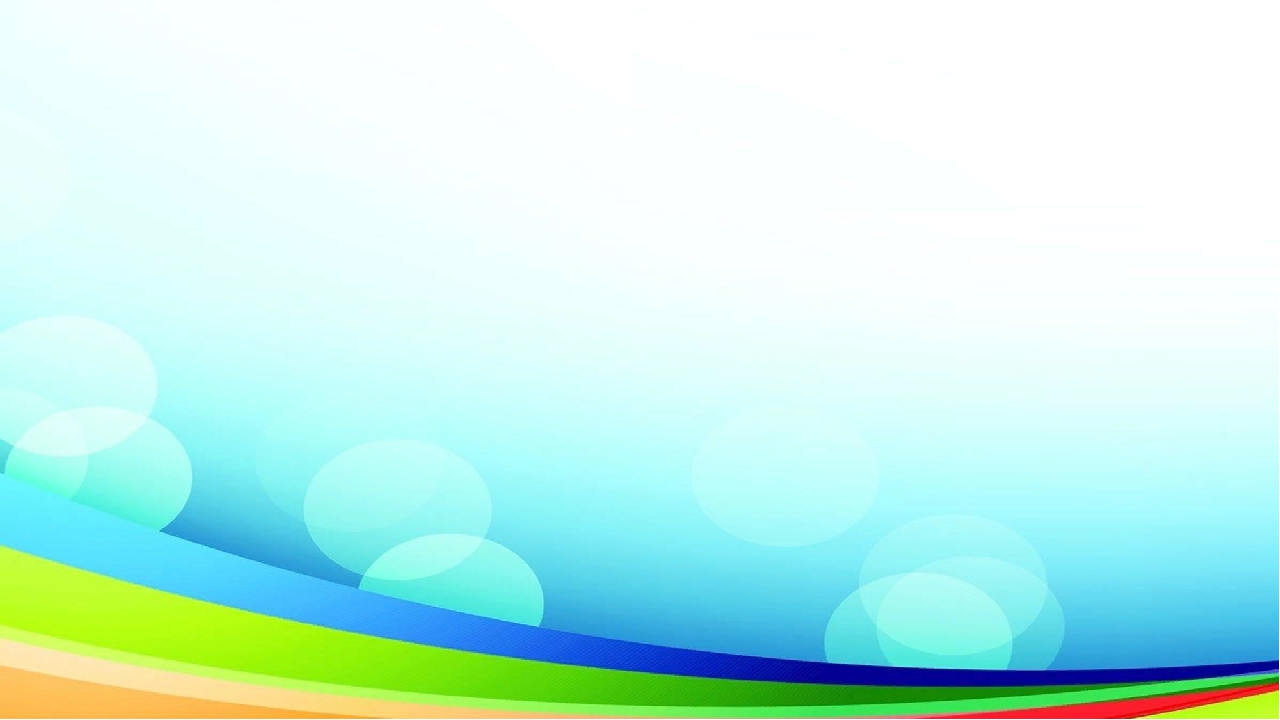 Тимбилдинг как одна из современных форм организации детских видов деятельности.

Цель для педагога: создание комфортной образовательной    среды , снятие психоэмоциональной нагрузки в целях достижения общего результата.
 Задачи.
Образовательные:
нормализация атмосферы и отношений внутри коллектива;
формирование логико-математического мышления;
получение детьми навыков эффективного общения;
верное понимание распределения ролей в команде.
Развивающие:
-развитие умения ориентироваться в пространстве;
-развитие двигательной активности детей;
-развитие крупной и мелкой моторики.
Воспитательные:
-воспитание толерантности, взаимодействию на основе уважения, согласия и стремления к сотрудничеству;
-воспитание собранности и внимательности, умения четко реагировать на  команды внутри коллектива.
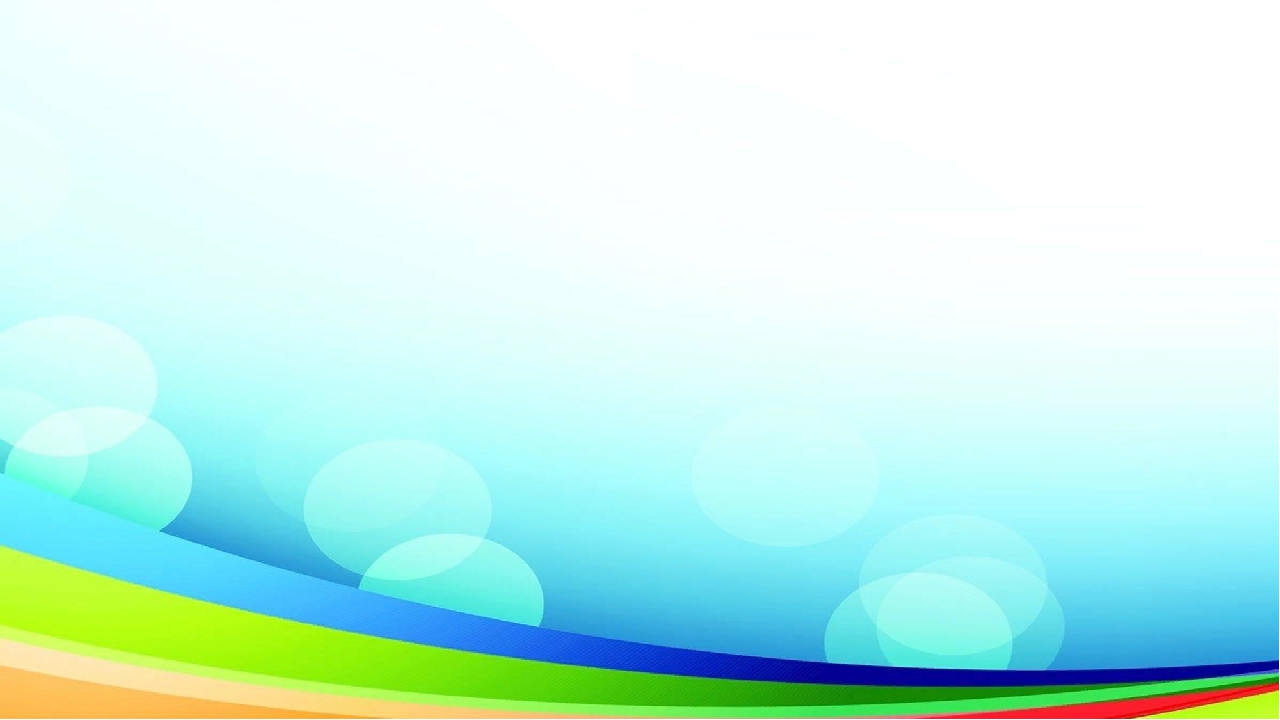 АКТУАЛЬНОСТЬ -
выявлению у воспитанников  лидерских способностей, 
активному взаимодействию и взаимоподдержки детей
 в командообразующихся играх.
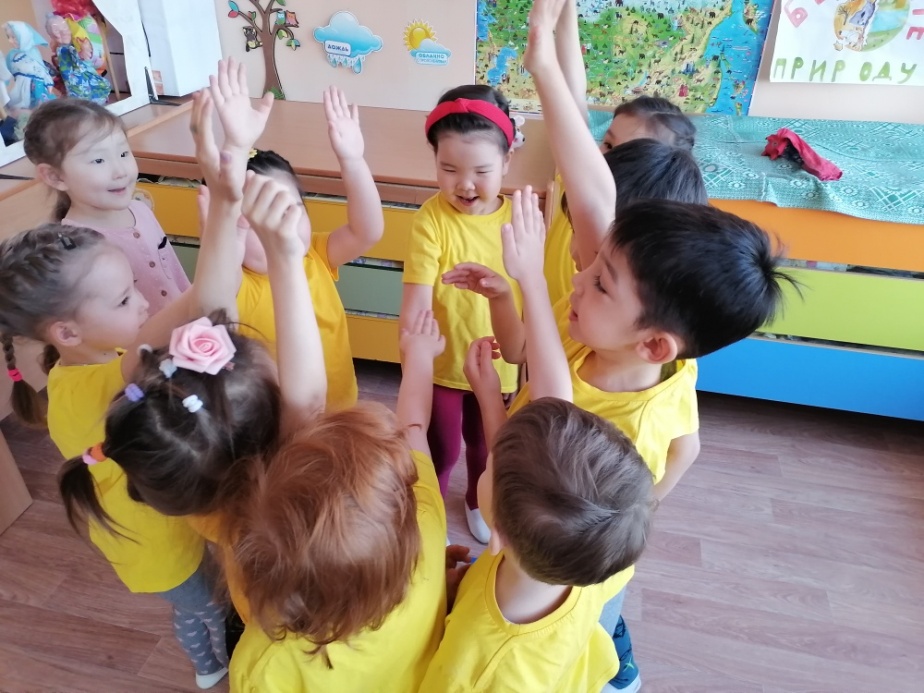 Слушать, понимать и слышать 
друг друга
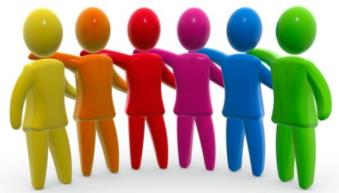 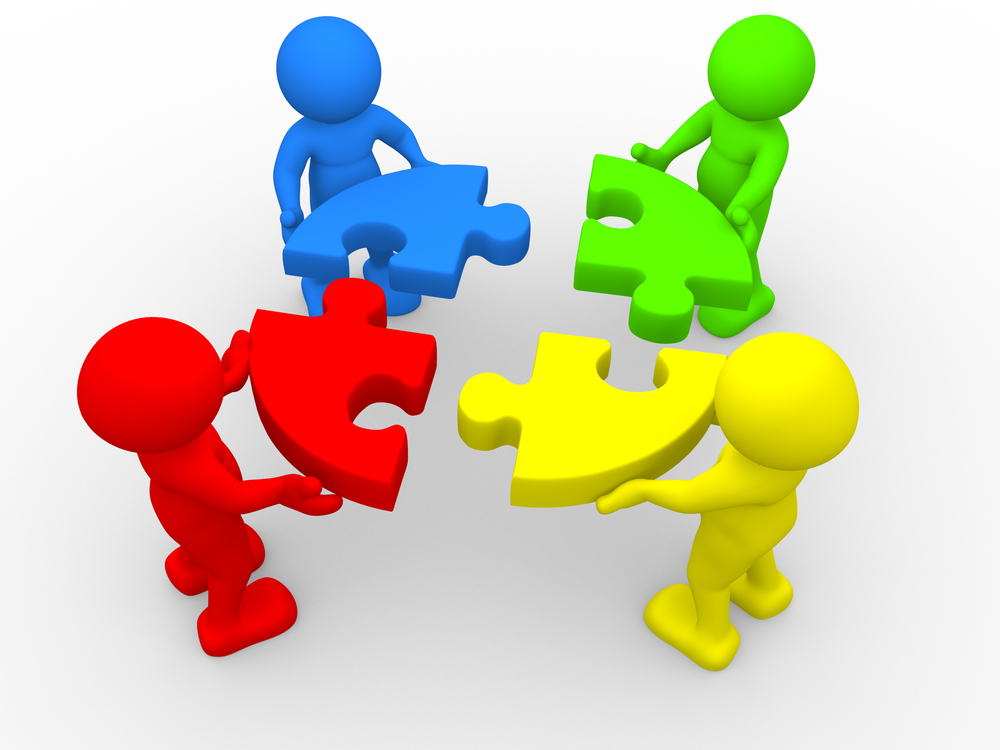 Дружим!
Развиваемся!
Обучаемся!
Играем!
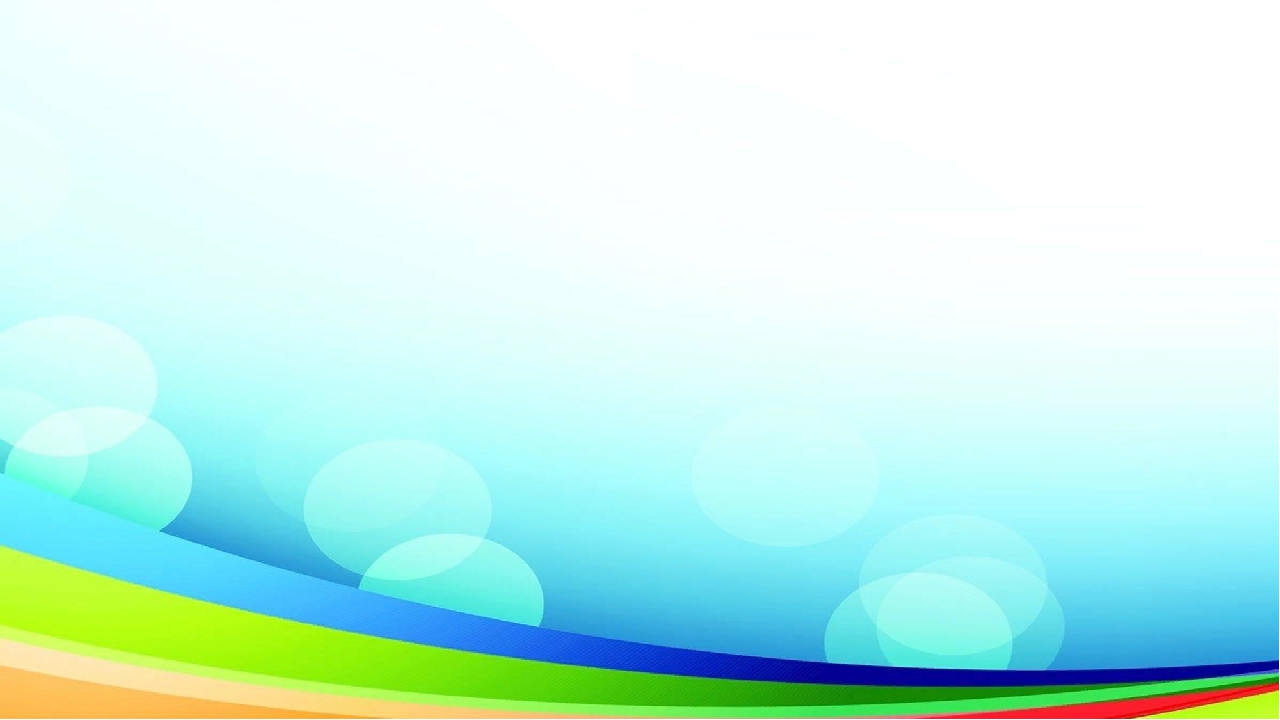 ОЖИДАЕМЫЕ РЕЗУЛЬТАТЫ:
нормализация атмосферы и отношений внутри группы, продуктивное разрешение конфликтных ситуаций 
Обеспечение возможности сотрудничества – умение слышать, слушать и понимать партнера;
 планировать и согласованно выполнять совместную деятельность;
распределять роли; 
взаимно контролировать действия друг друга;
уметь договариваться, вести дискуссию;
правильно выражать свои мысли в речи
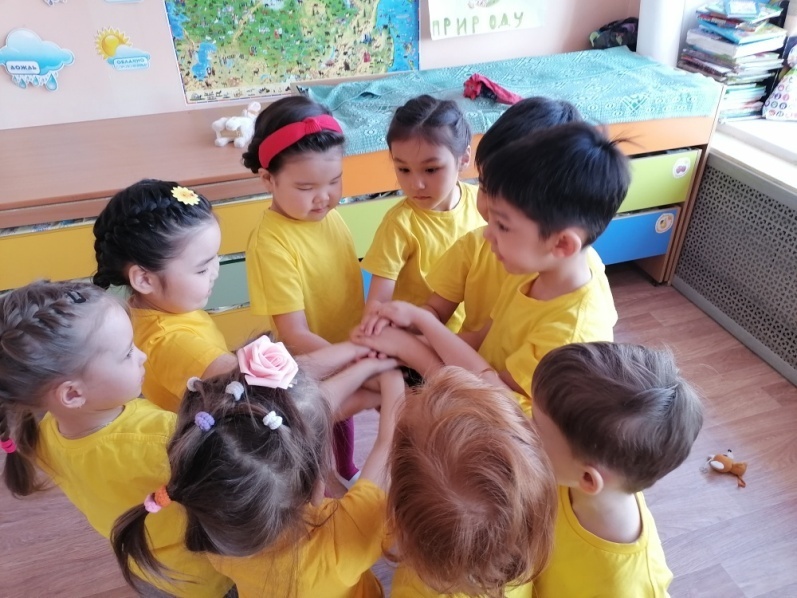 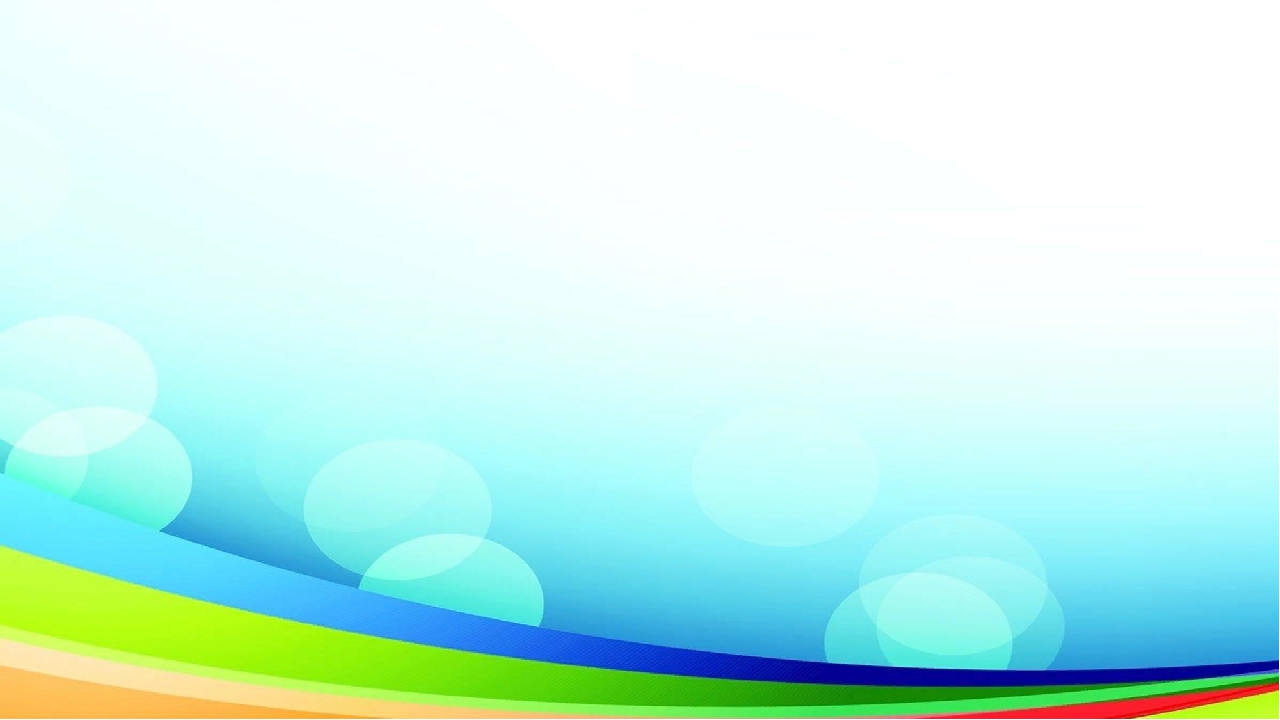 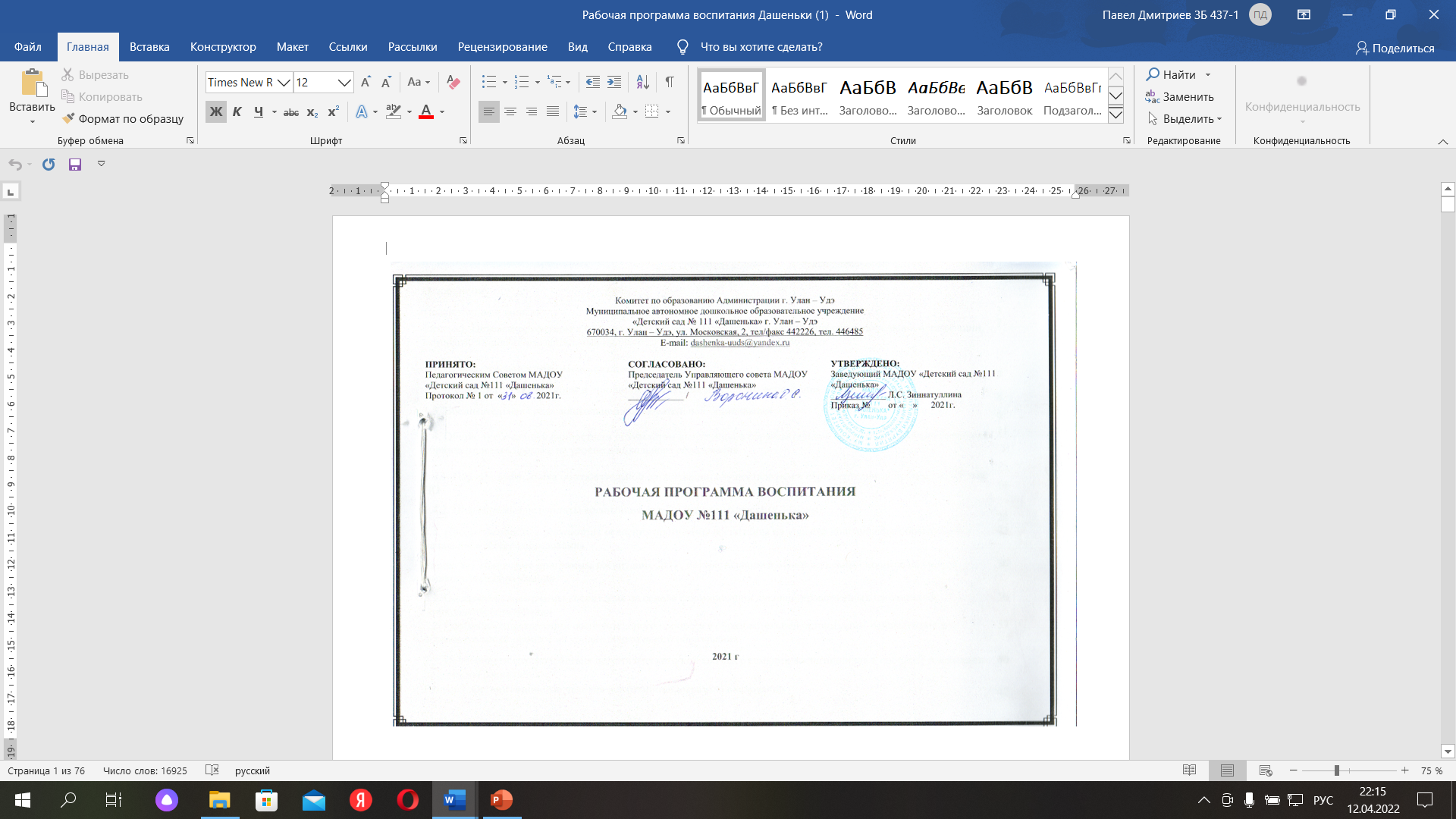 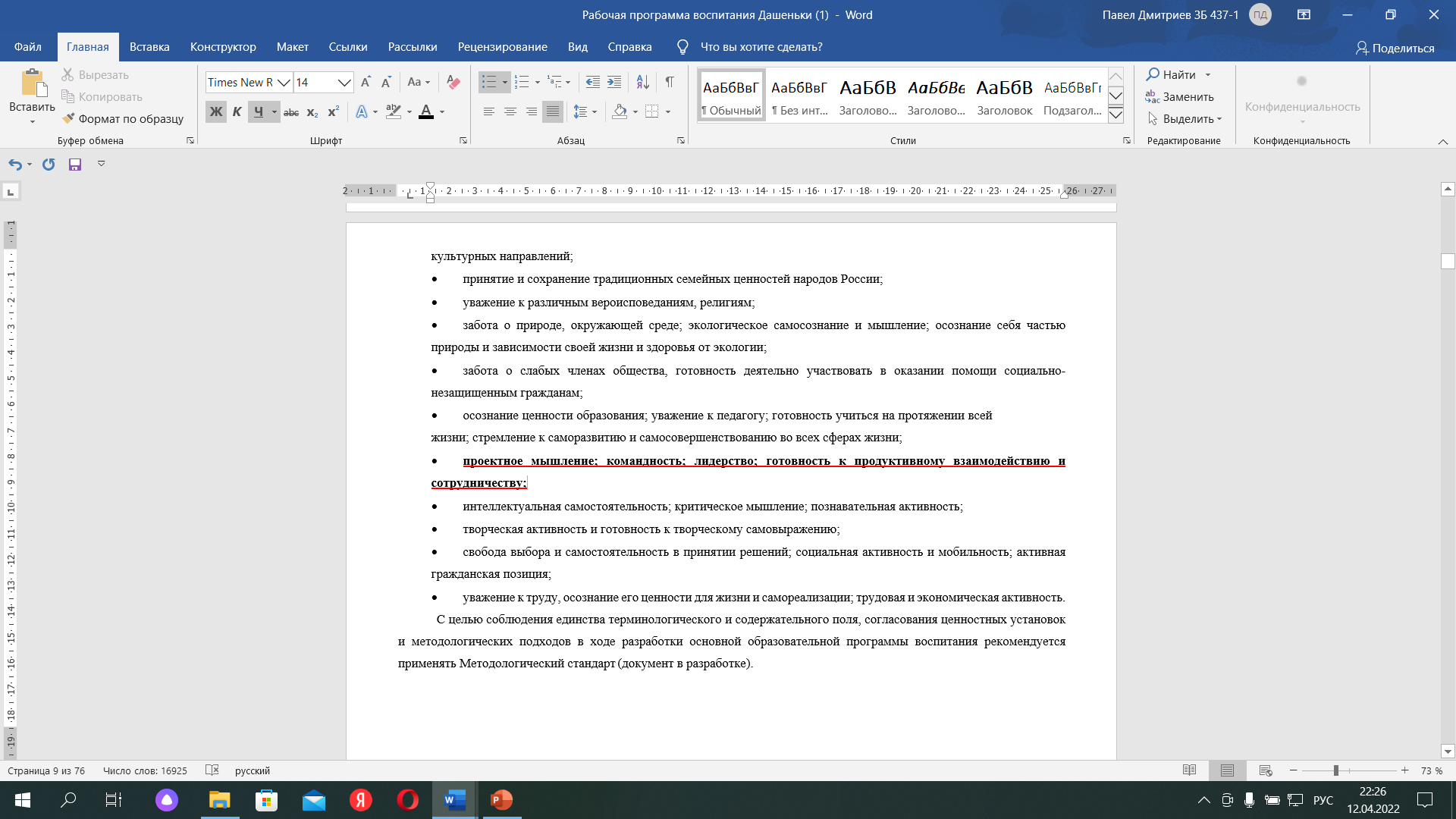 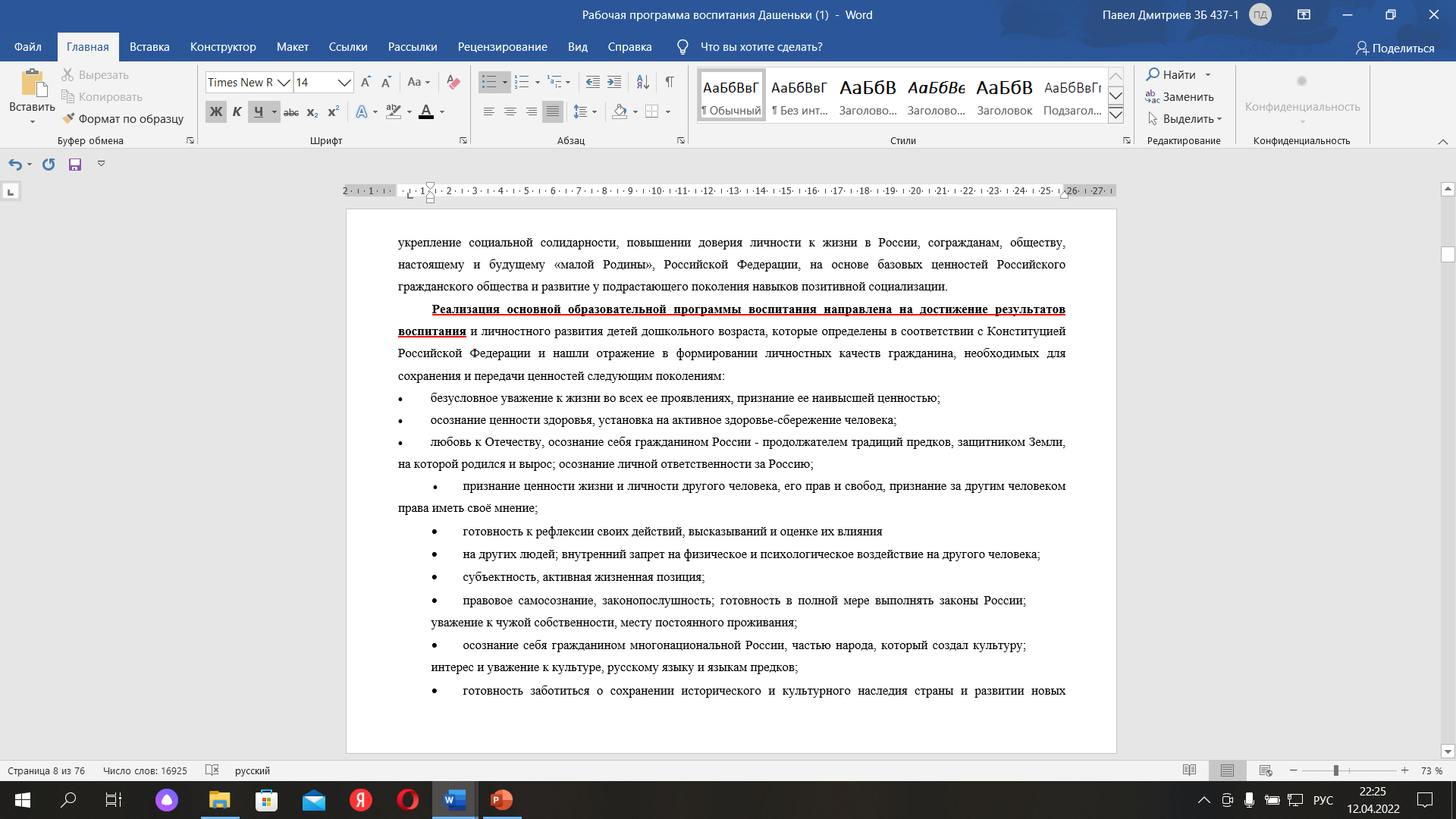 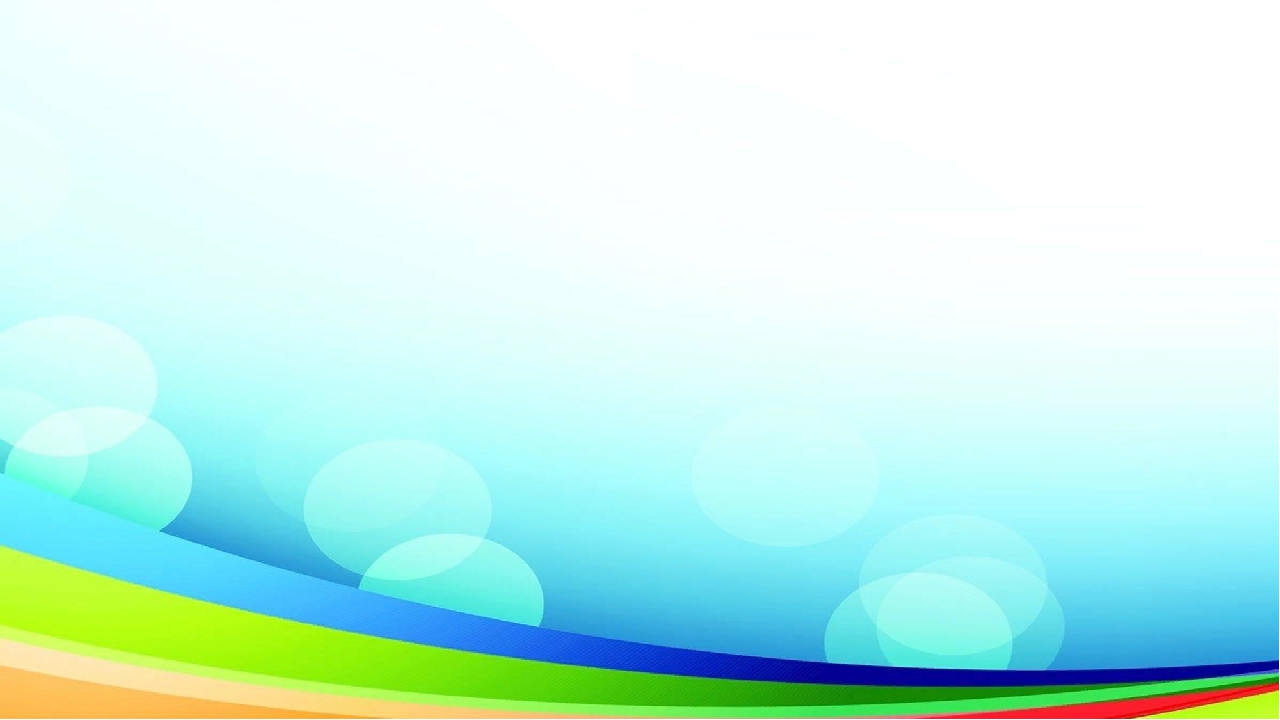 ЦЕЛЬ: формирование процесса социально-коммуникативных навыков через игры технологии тимбилдинга.
«ИГРЫ НА ЗНАКОМСТВА»
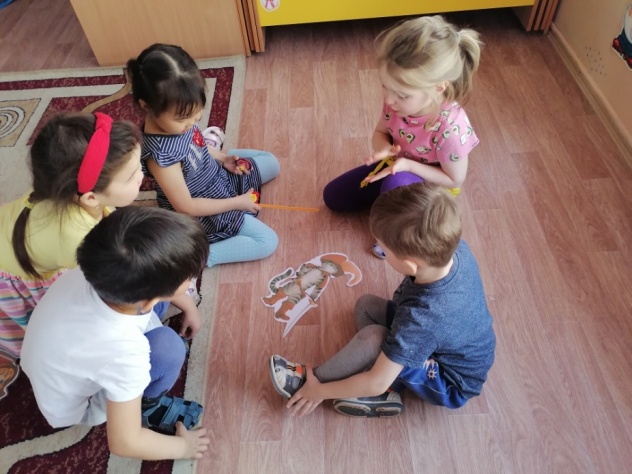 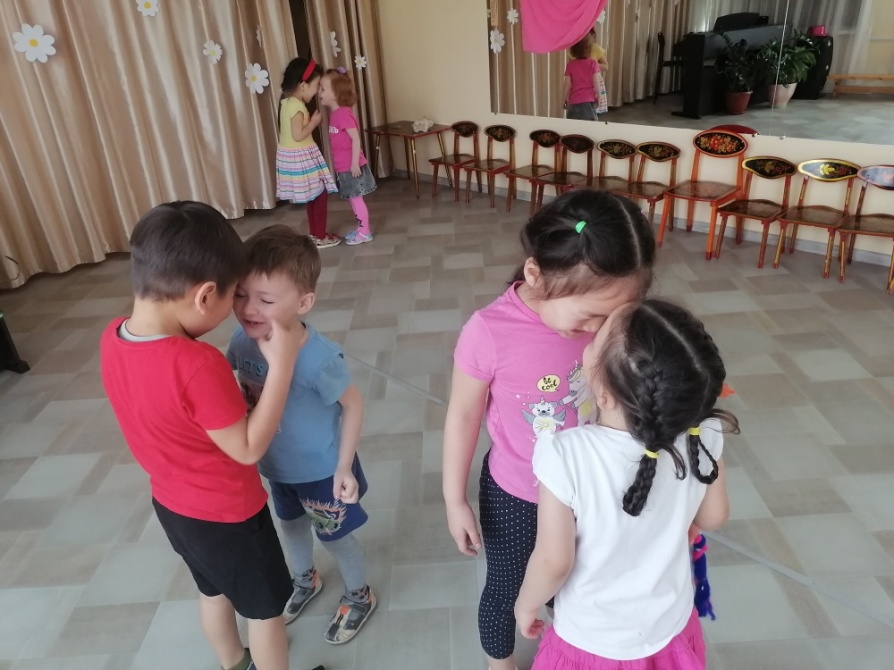 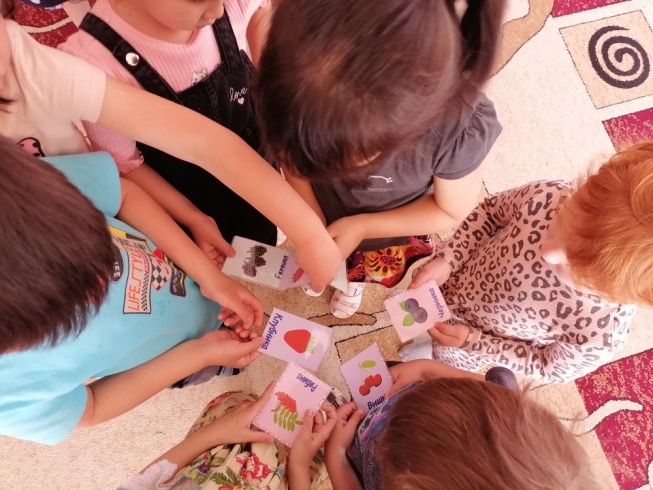 «Рука к руке»
«Открытки»
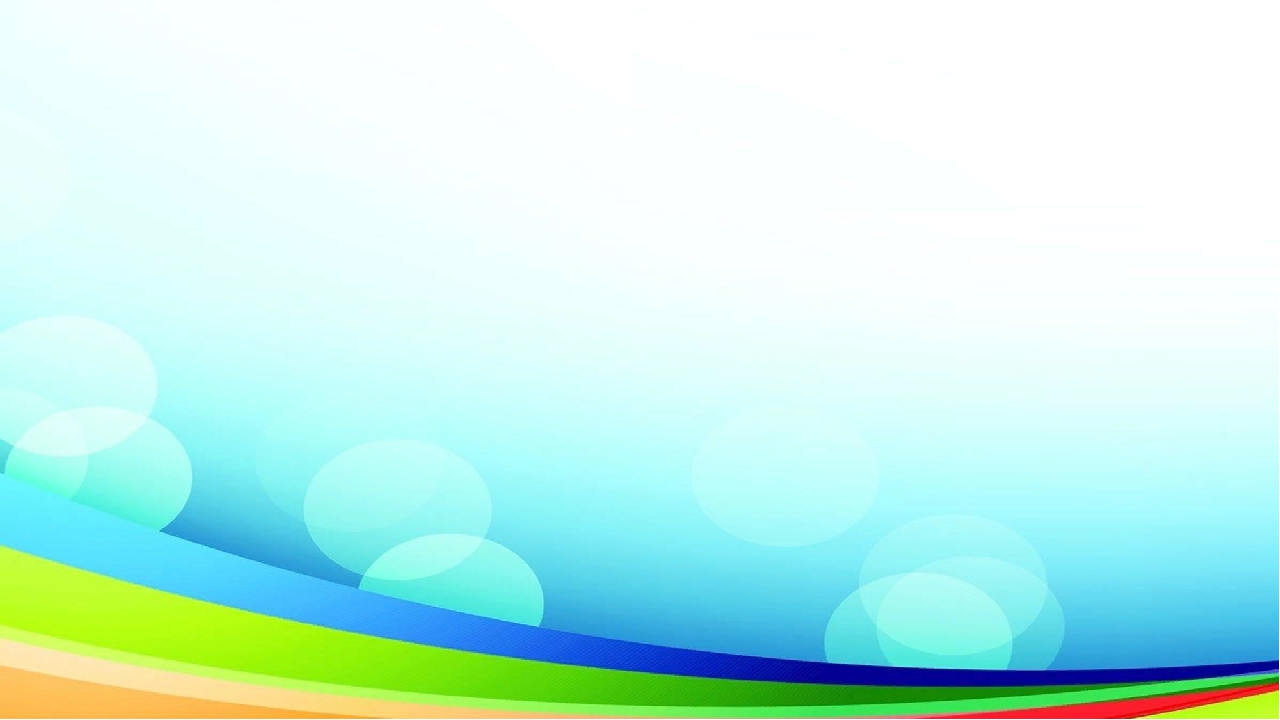 «ИГРЫ НА РАЗВИТИЕ МЕЖЛИЧНОСТНЫХ ВЗАИМОДЕЙСТВИЙ»
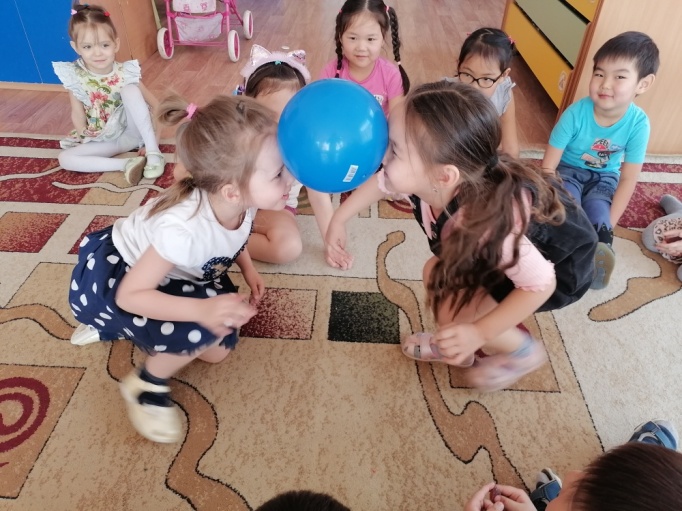 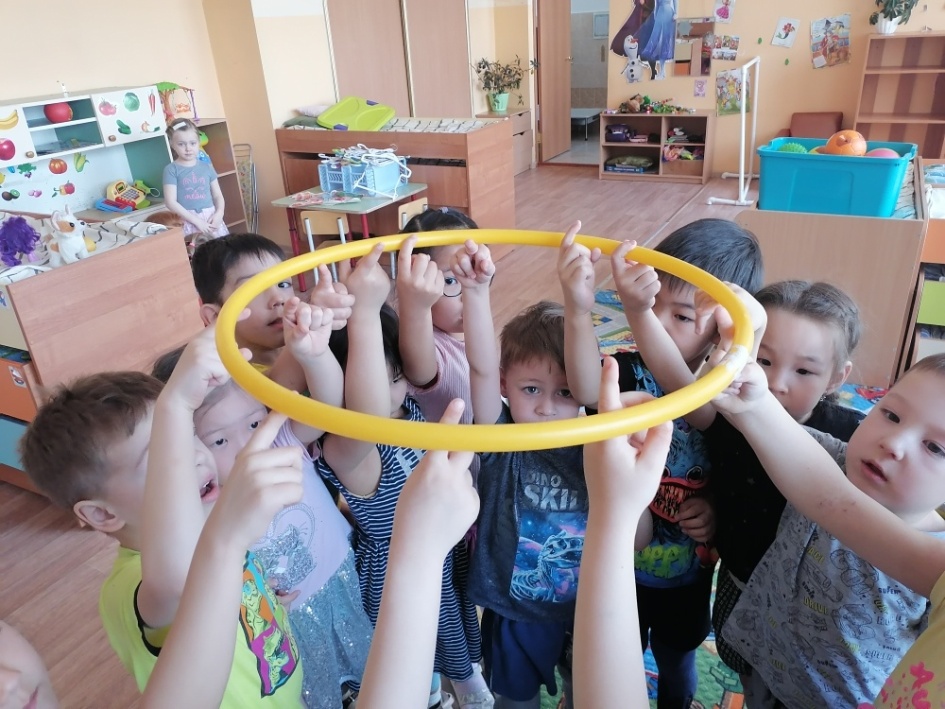 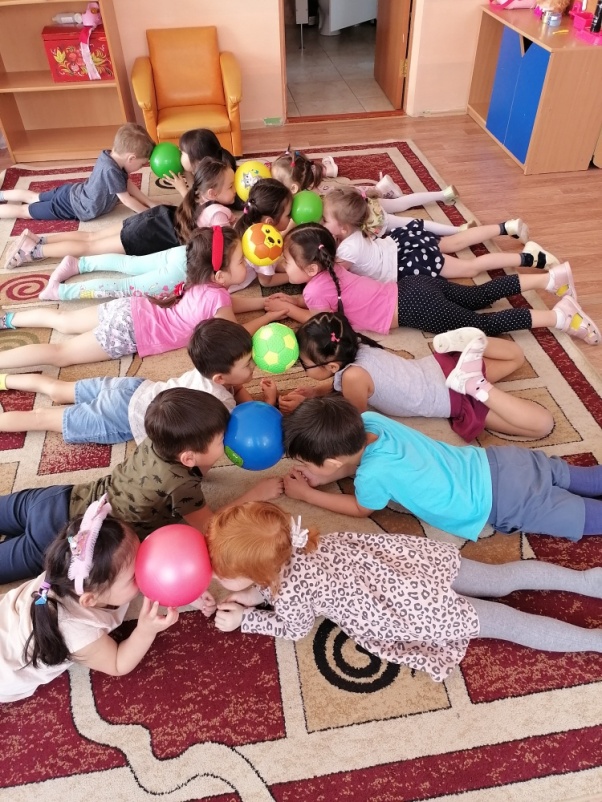 «Головомяч»
«Обруч»
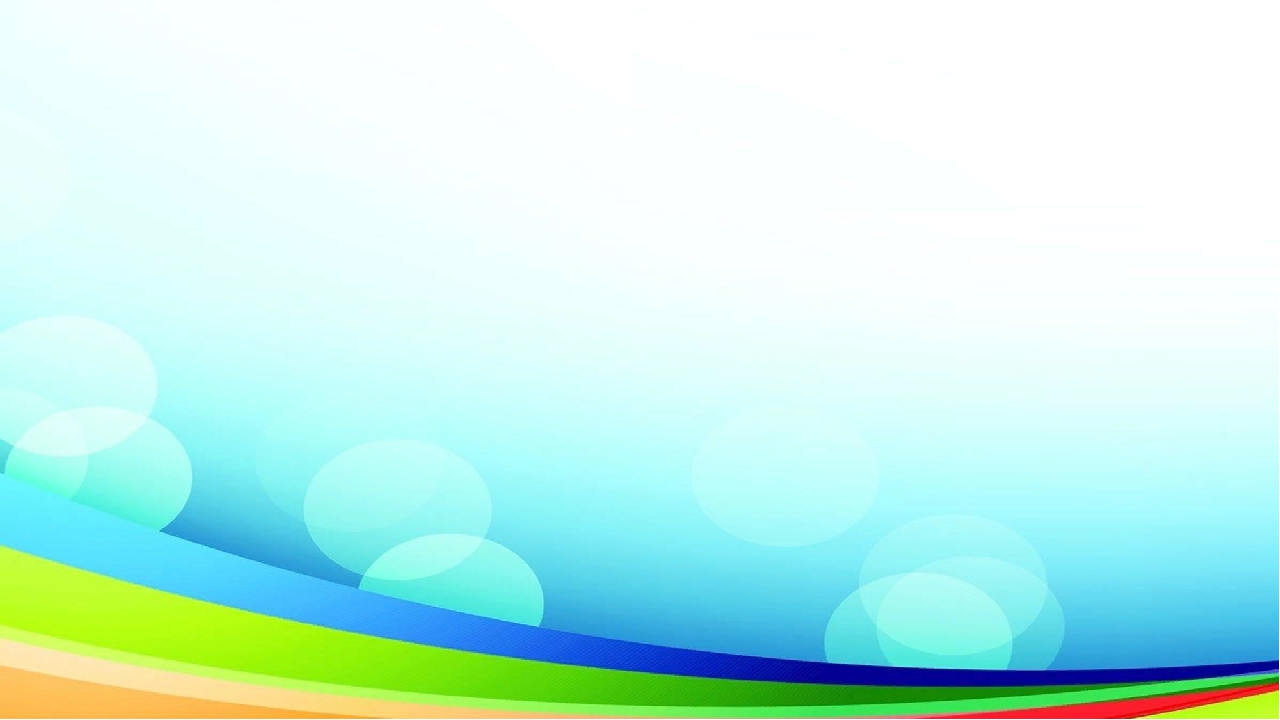 «ИГРЫ НА ВЗАИМООТНОШЕНИЯ МЕЖДУ ДЕТЬМИ»
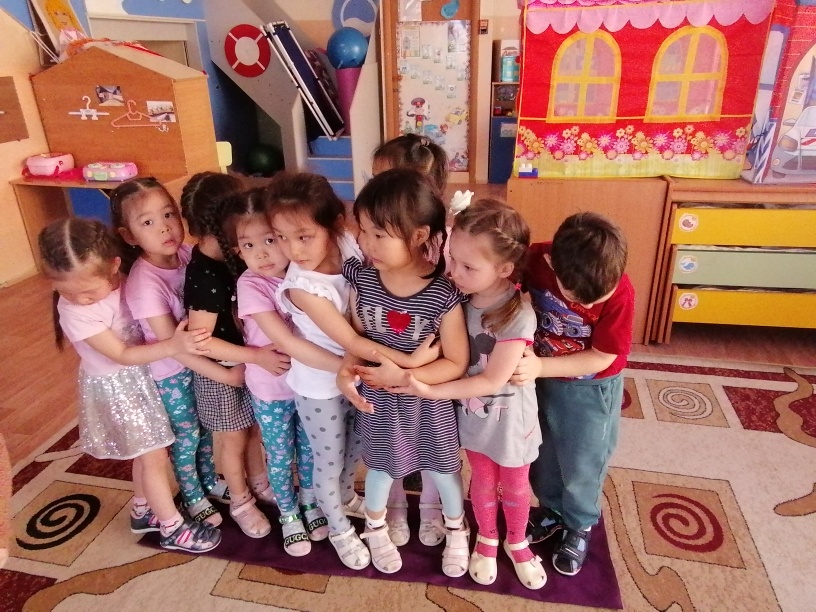 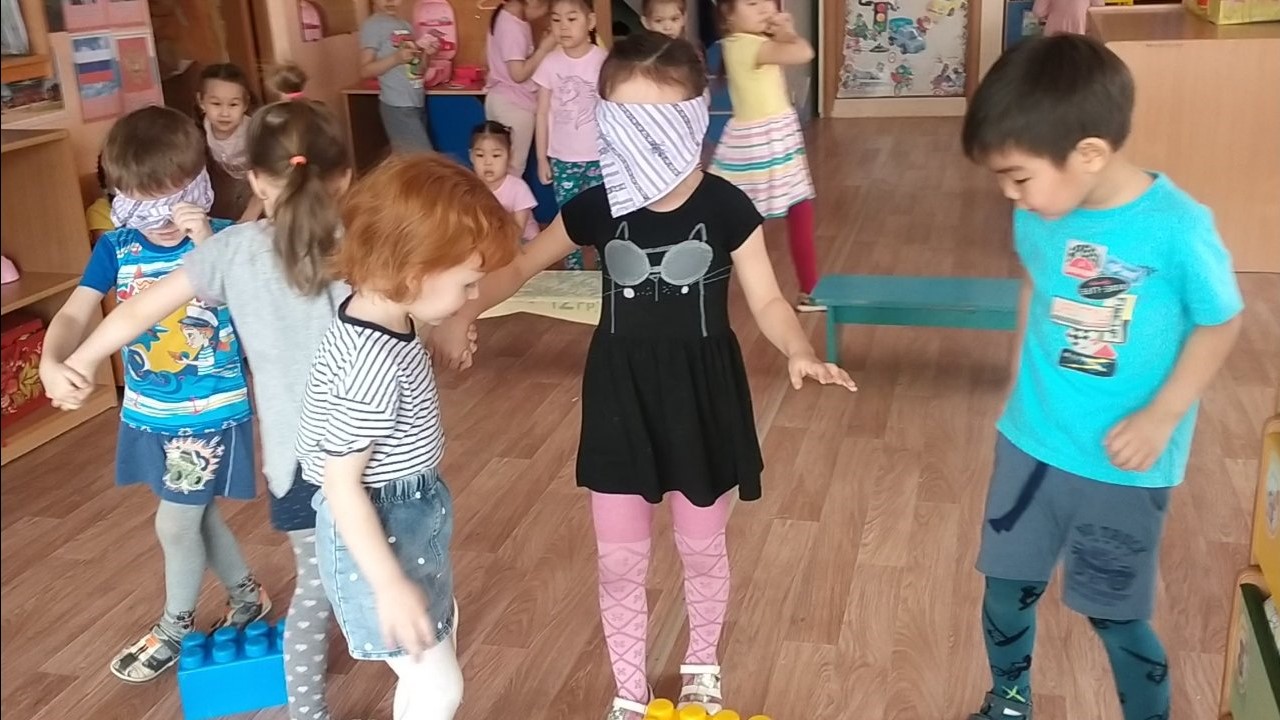 «Поводырь»
«На льдине»
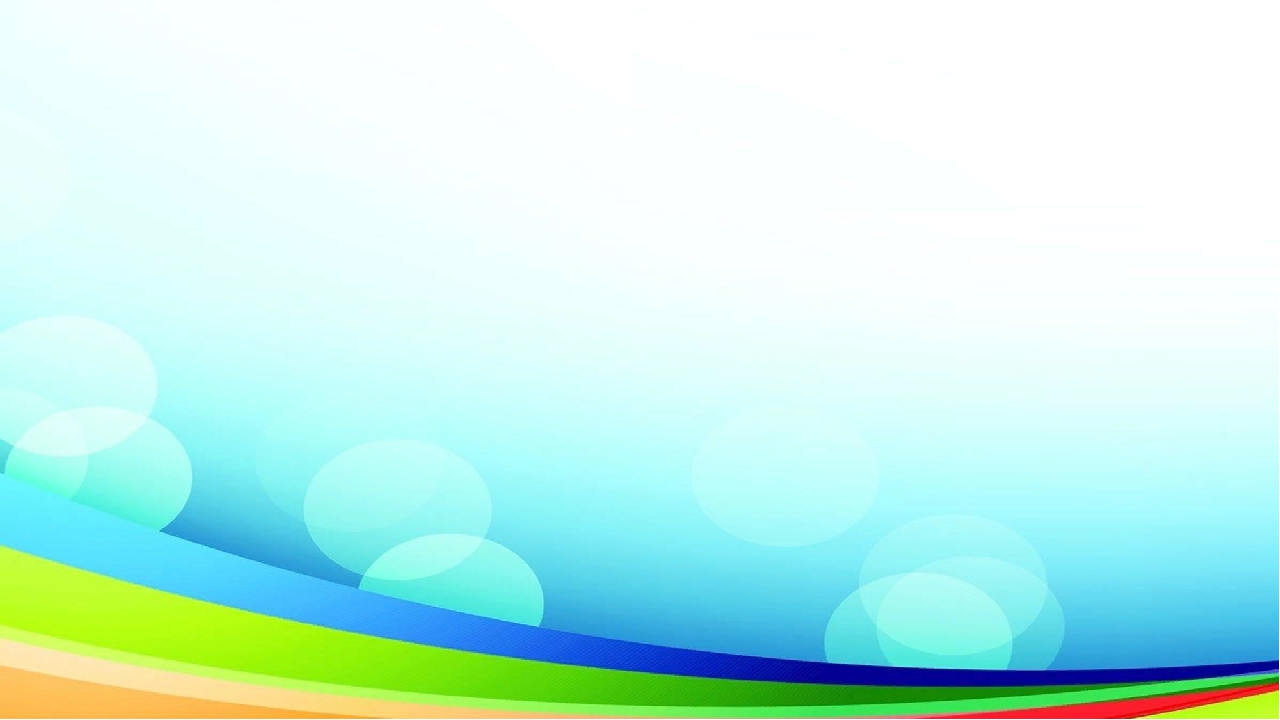 «ИГРЫ НА НАХОЖДЕНИЕ ЛИДЕРОВ В ДЕТСКОМ КОЛЛЕКТИВЕ»
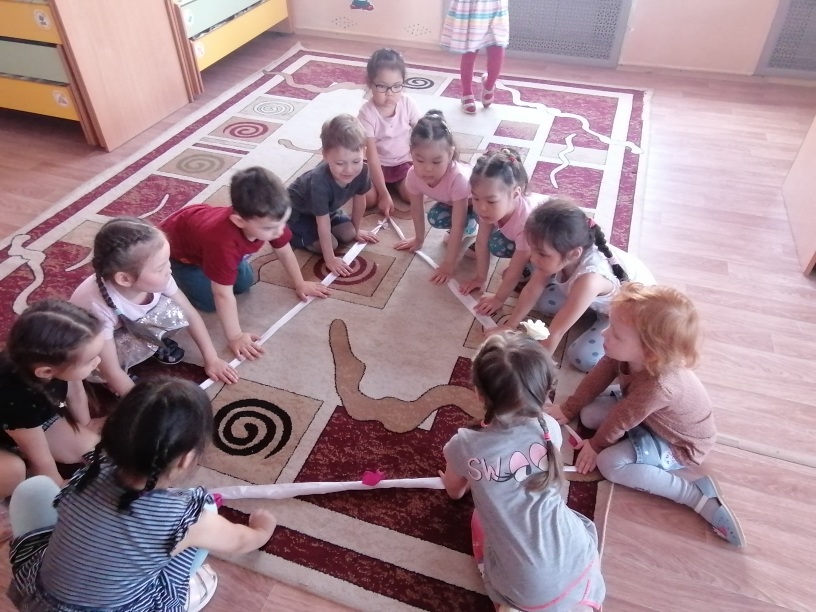 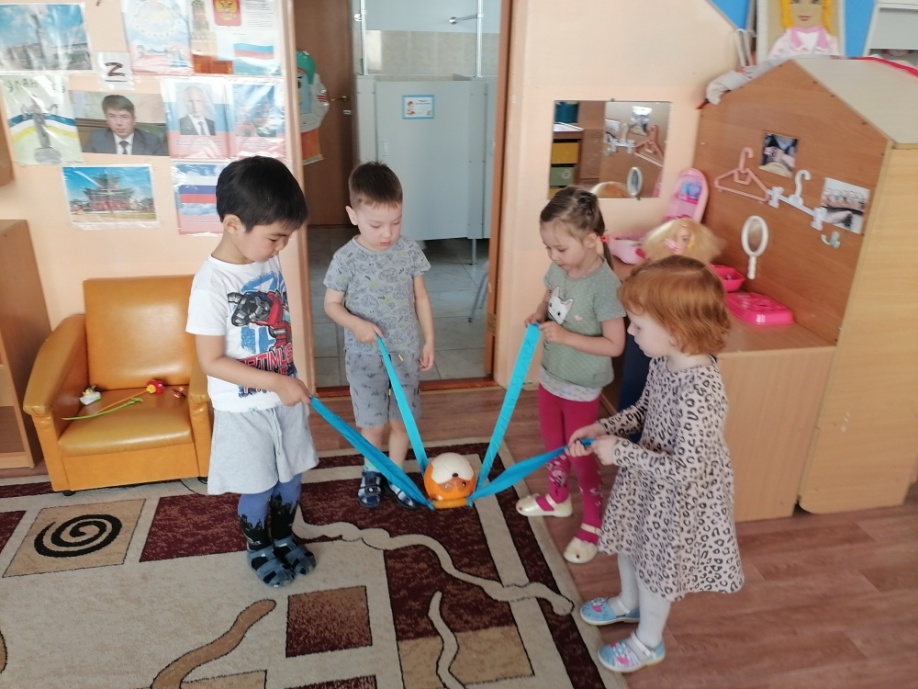 «Фигуры»
«Донести не уронить»
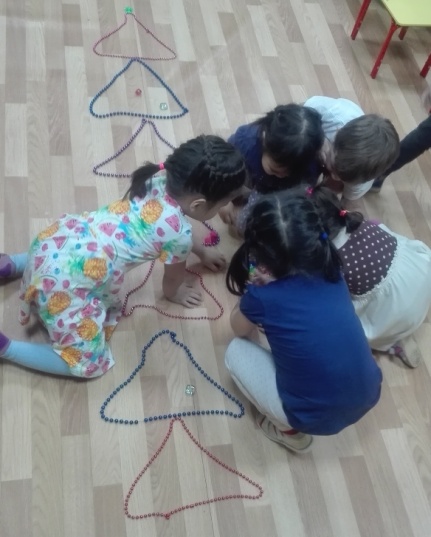 Бусоград «Ёлочка»
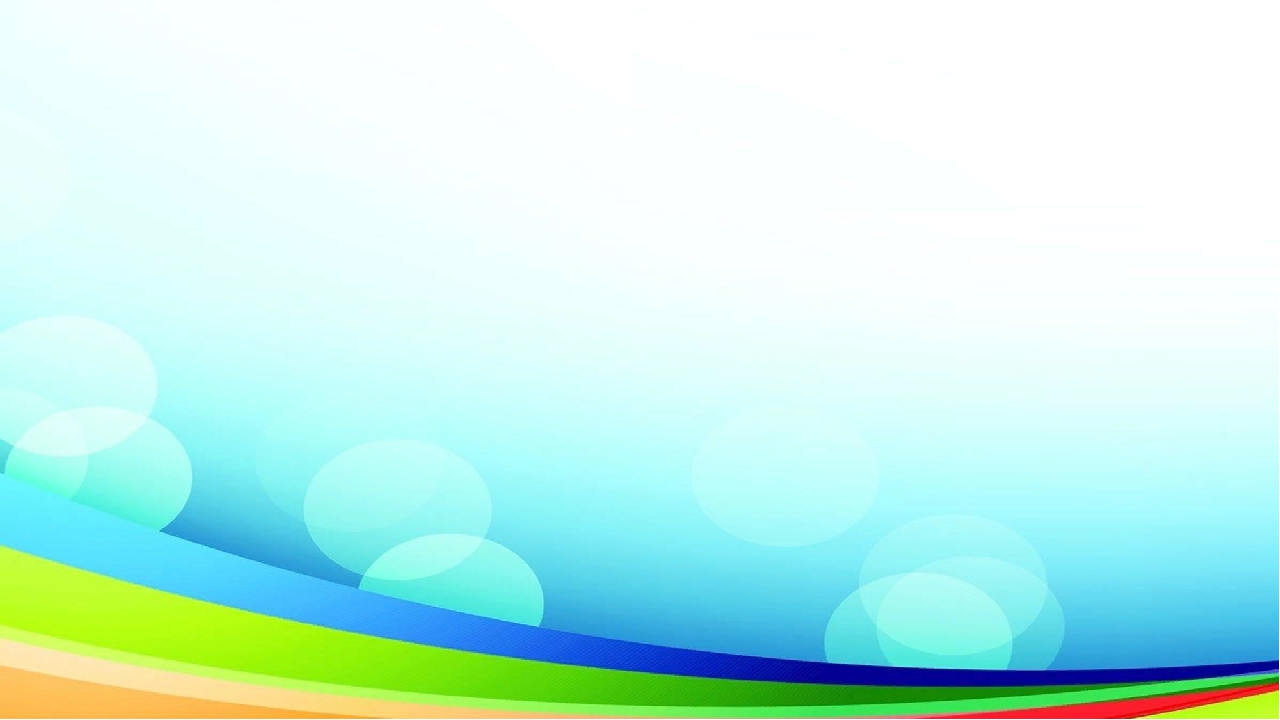 Спортивный тимбилдинг
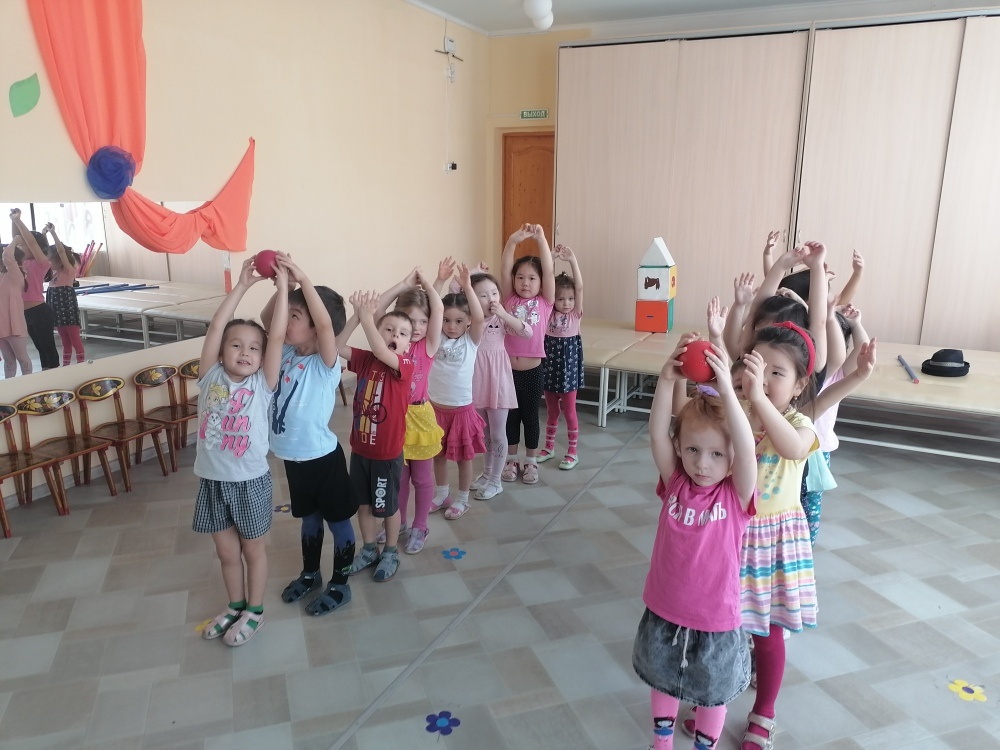 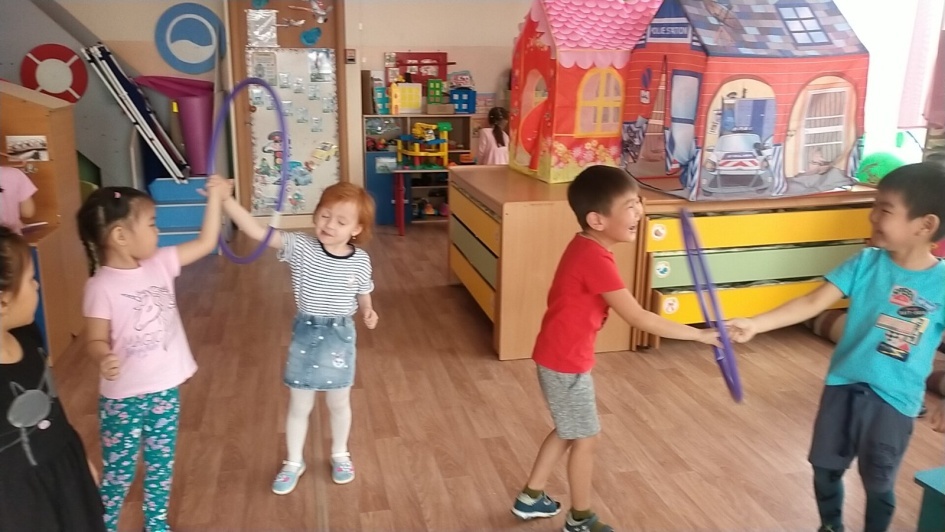 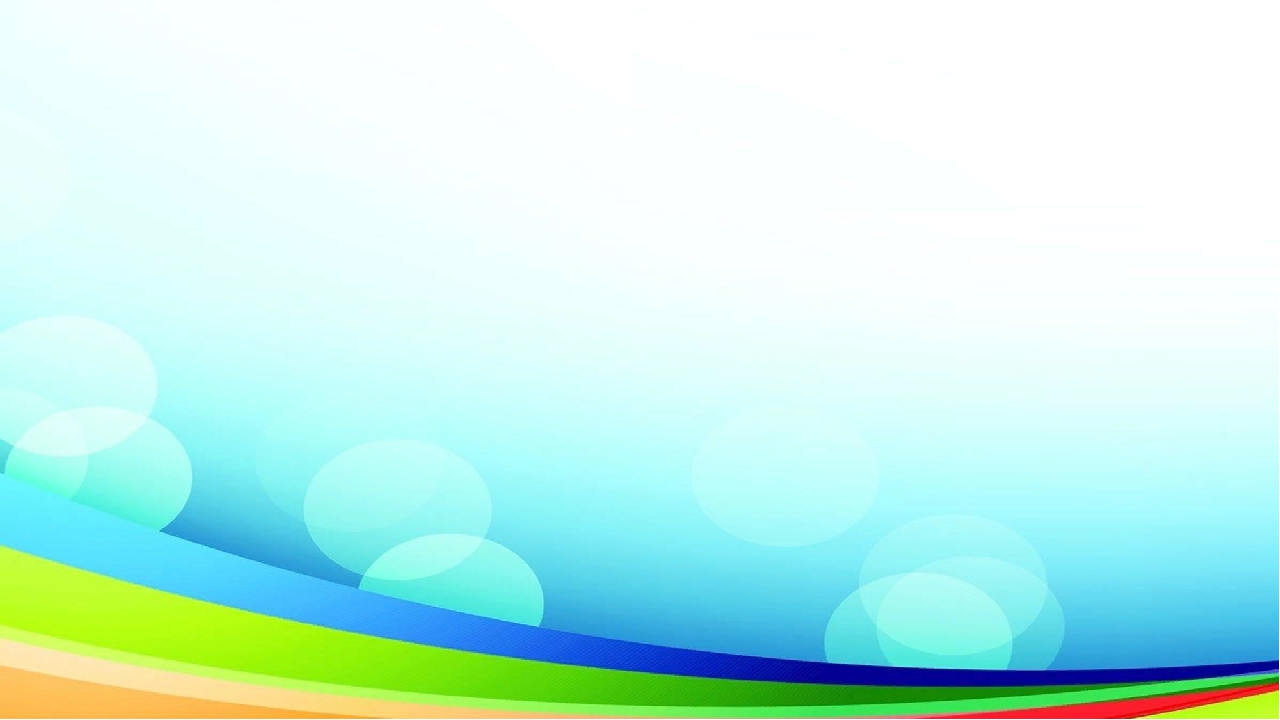 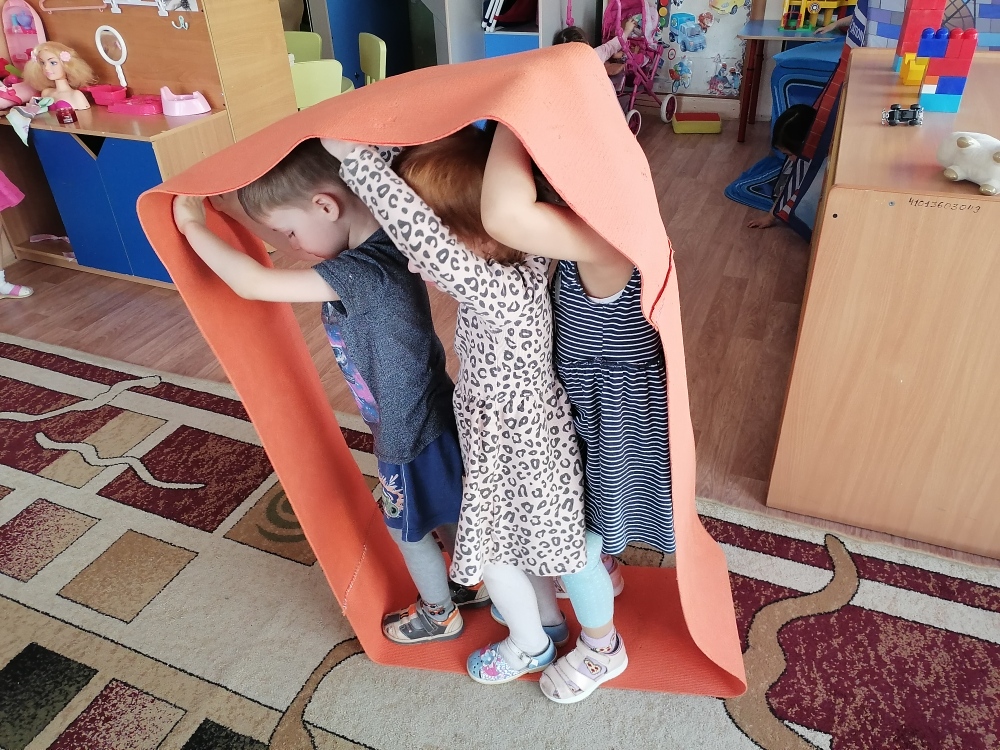 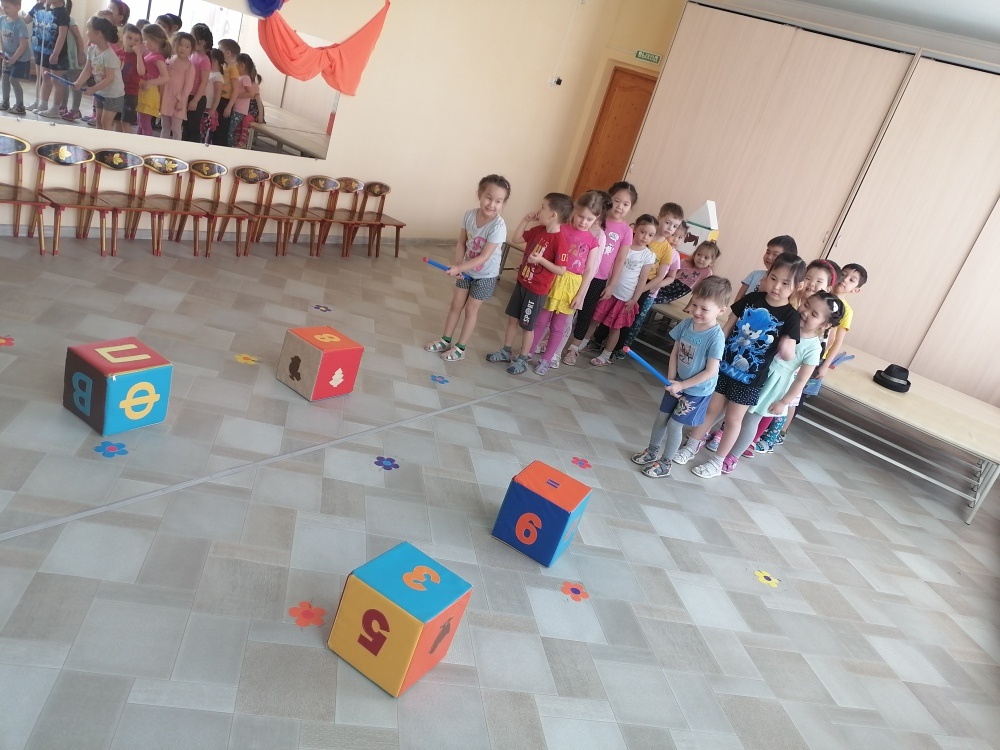 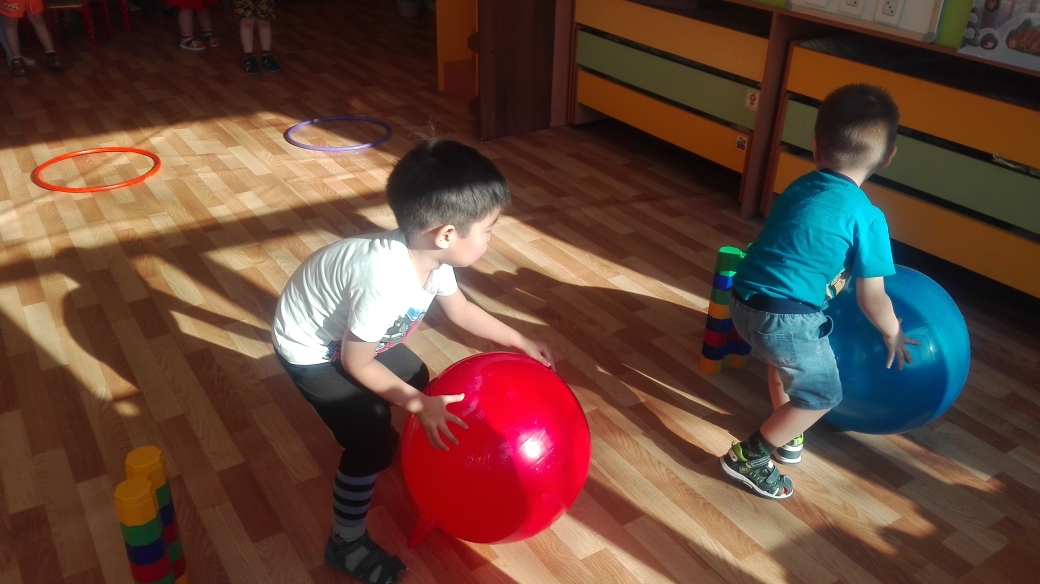 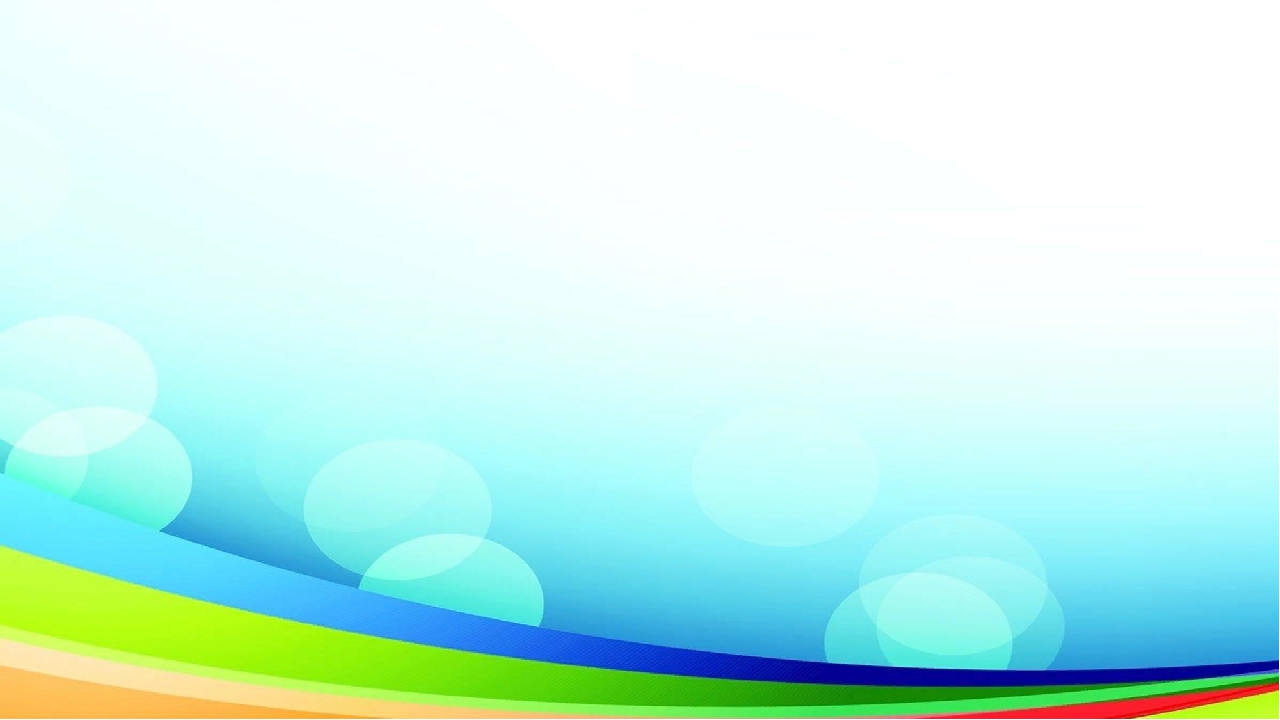 Анкетирование с родителями
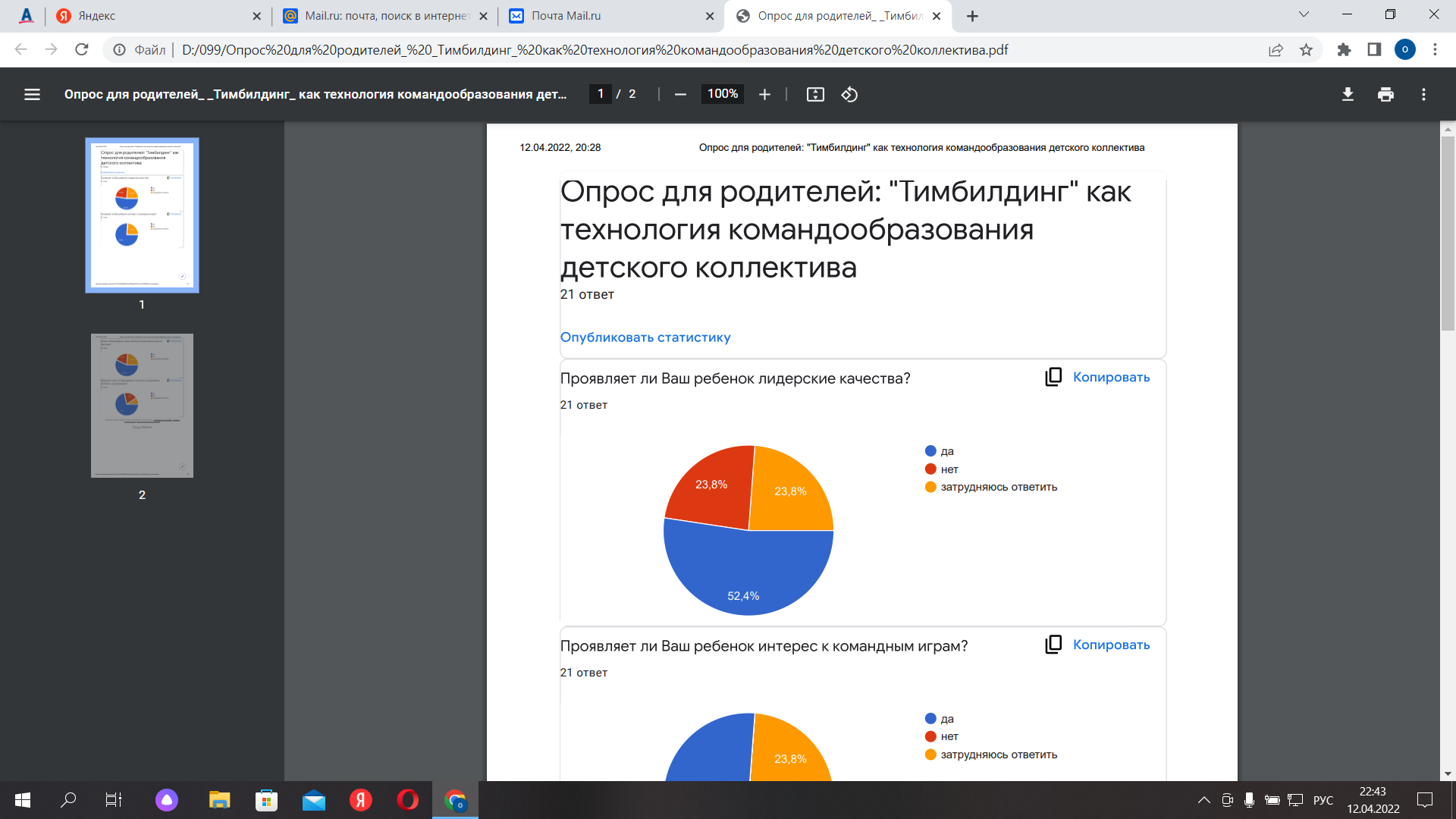 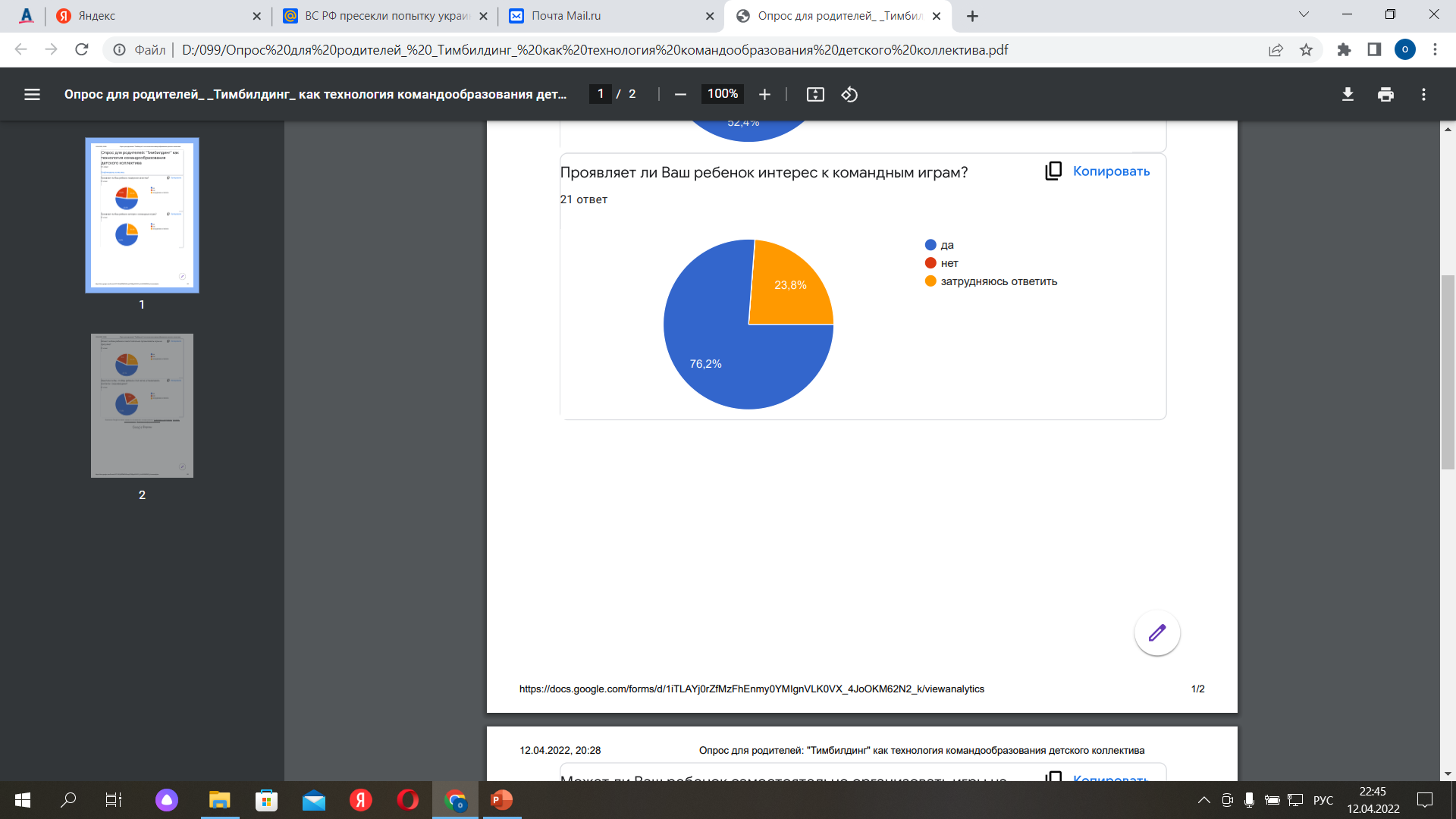 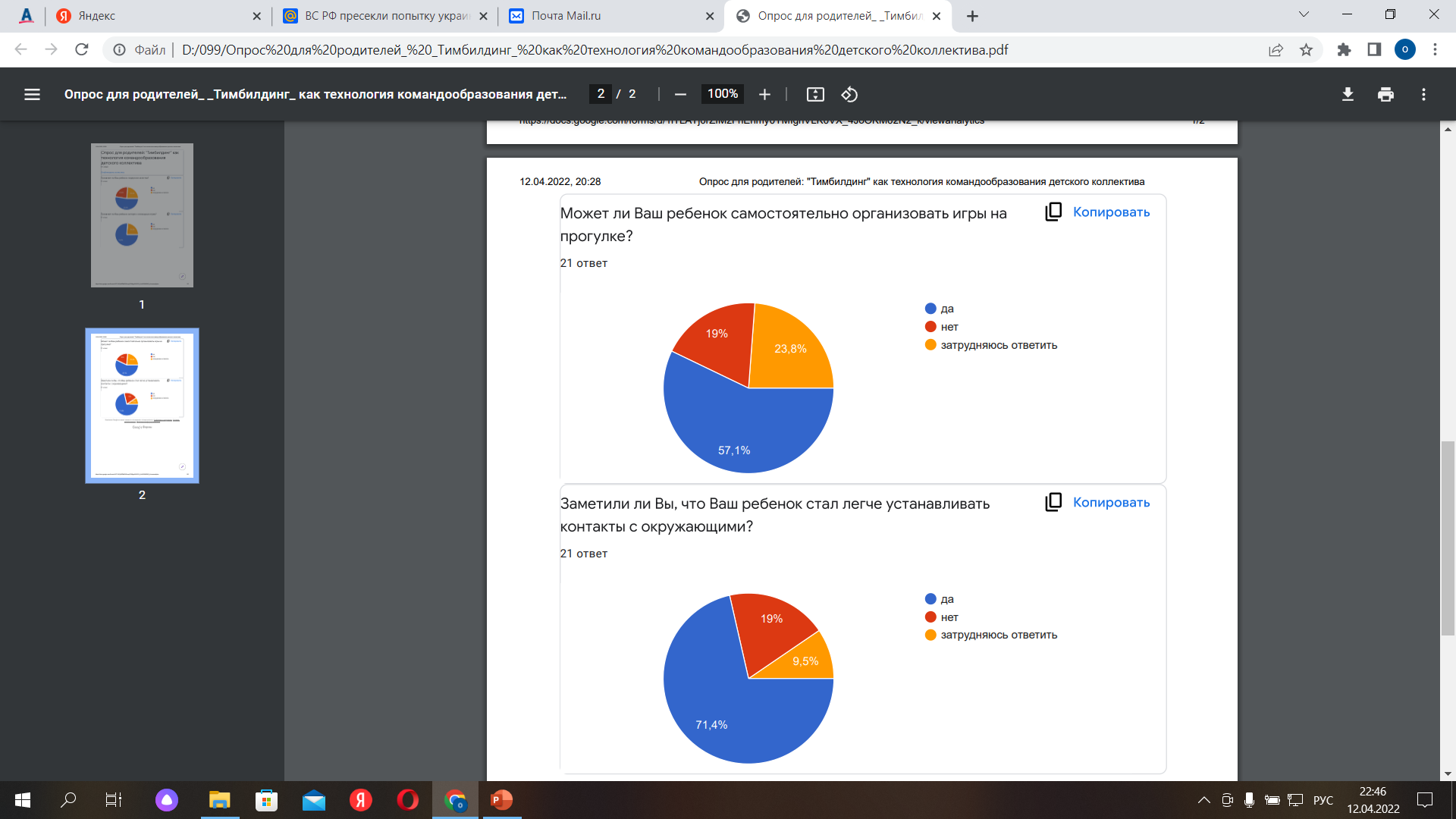 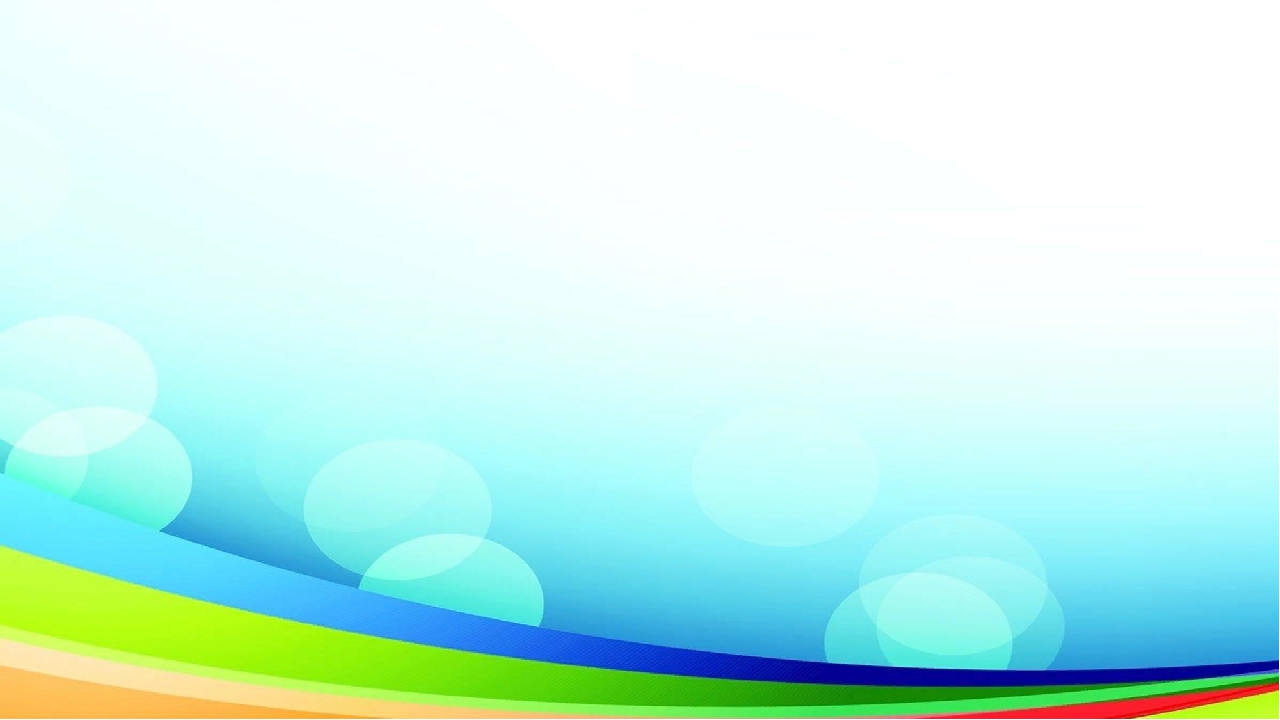 Тимбилдинг являетсяувлекательным и мощныминструментом, закладывающийфундамент психологическистабильного и успешного человека вбудущем.
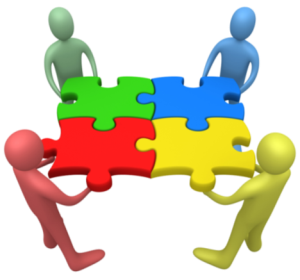 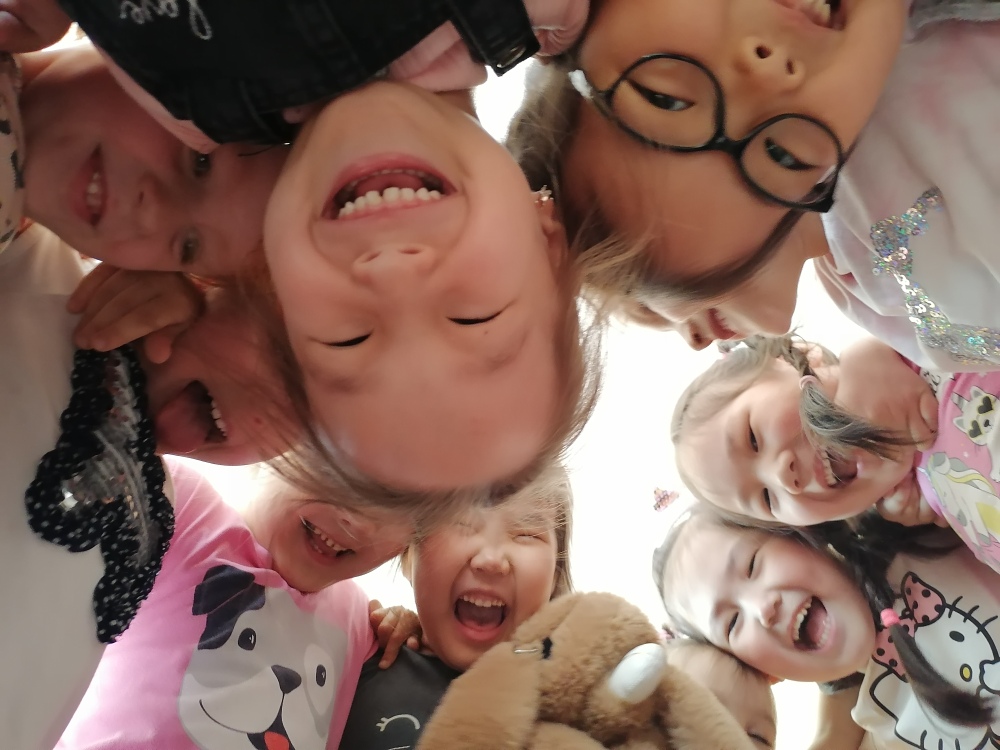 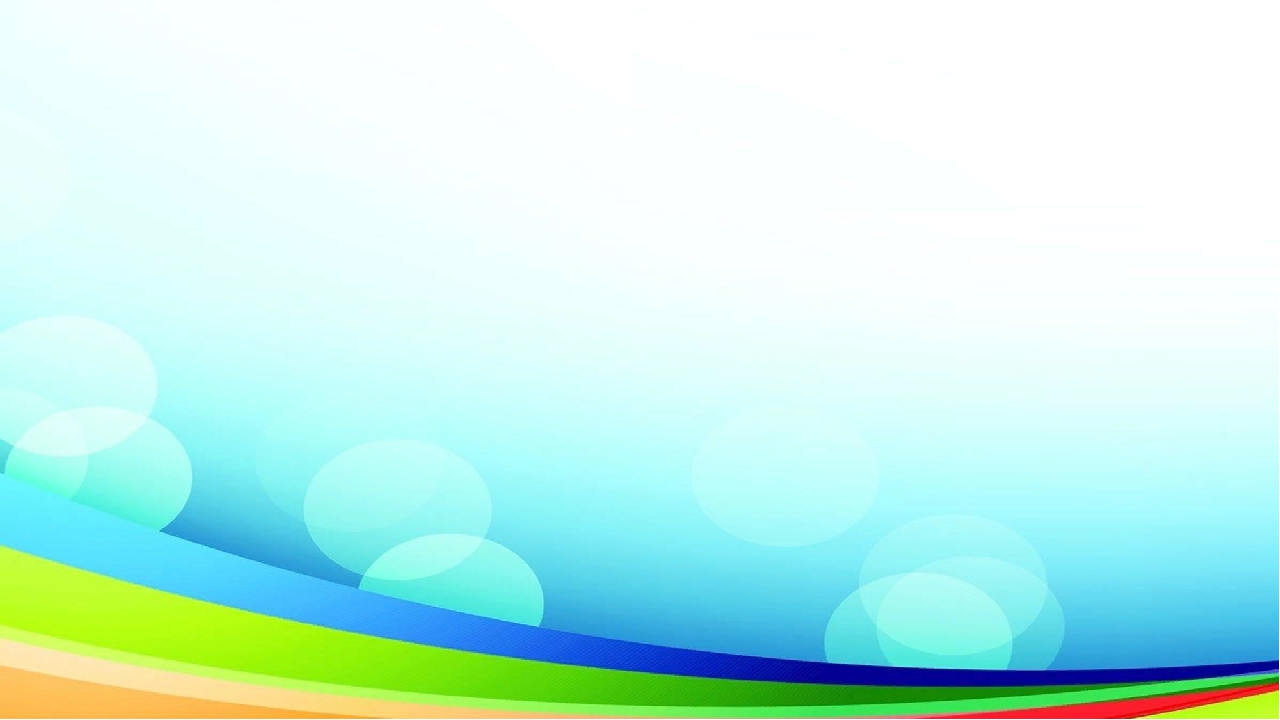 ПЕРСПЕКТИВЫ НА БУДУЮЩЕЕ:
1. Продолжить работу по ознакомлению и внедрению в свою работу инновационных педагогических технологий;
2. Пополнять сборник игр по командообразованию согласно возрастным особенностям детей;
3. Создать методическую разработку «Сборник игр по разным направлениям тимбилдинга».
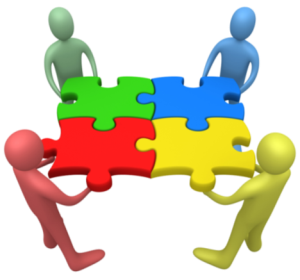 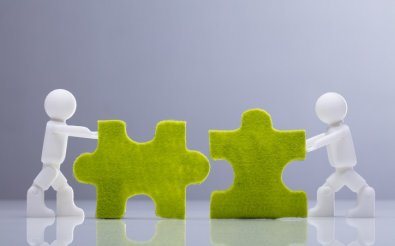 Уважаемые коллеги, желаю Вам удачи!
Улыбайтесь, освещая всех улыбками!
Ошибайтесь! Веселее жить с ошибками!
Не пугайтесь! В жизни всякое случается.
Не сдавайтесь! Всё не сразу получается…
Спасибо за внимание!